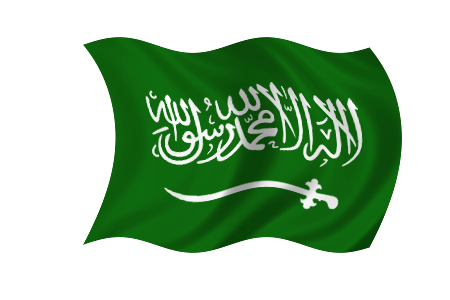 الوحدة السابعة
مراجعة أهم المهارات التي تمت دراستها في الوحدة.
114
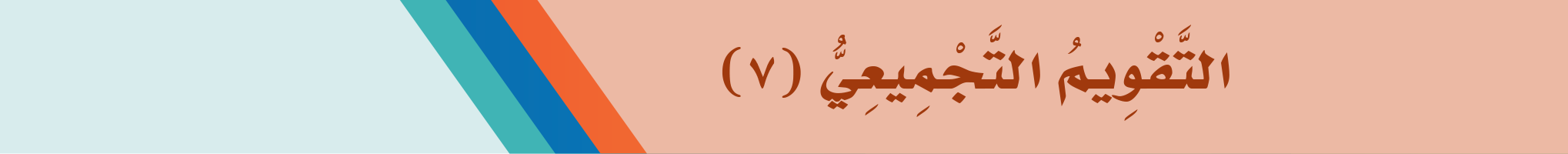 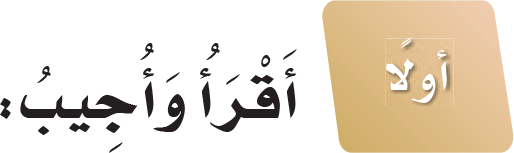 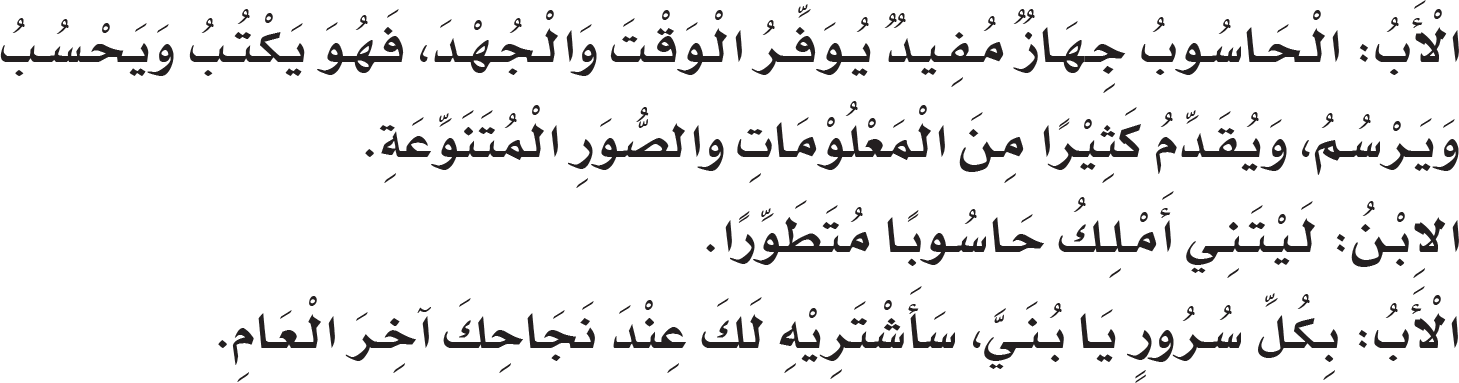 114
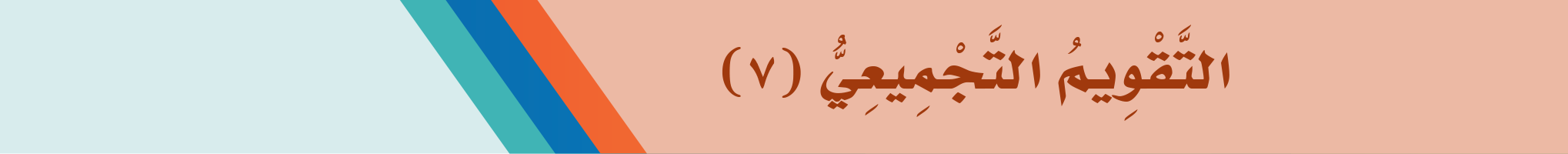 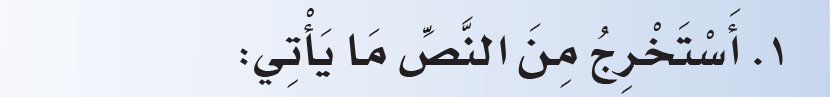 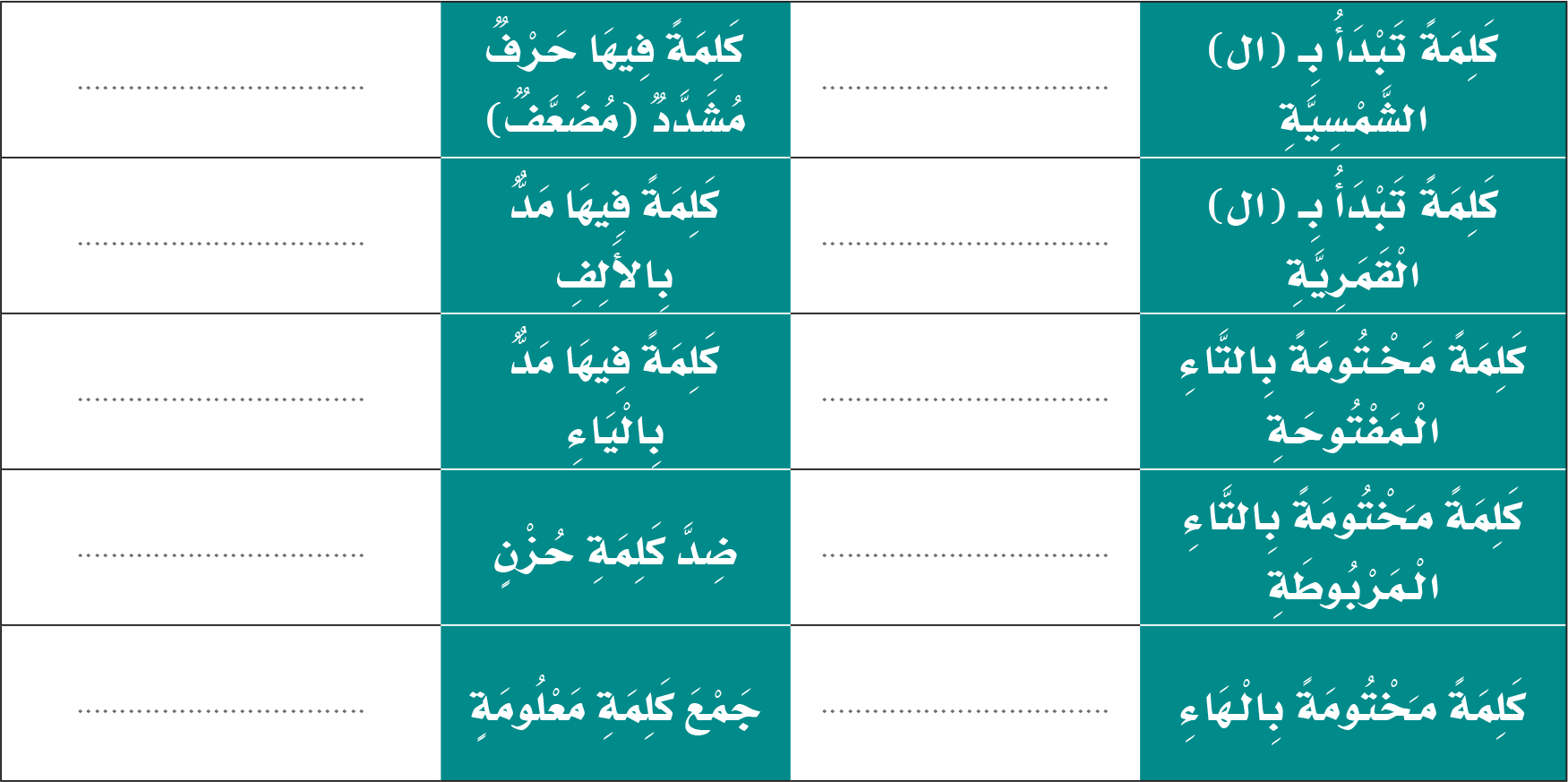 الصُّوَرِ
يُوَفّرُ
جِهَازٌ
الْحَاسُوبُ
الْمَعْلُومَاتِ
مُفِيدٌ
فَرَح
الْمُتَنَوّعَةِ
مَعْلُومَات
سَأَشْتَرِيْهِ
114
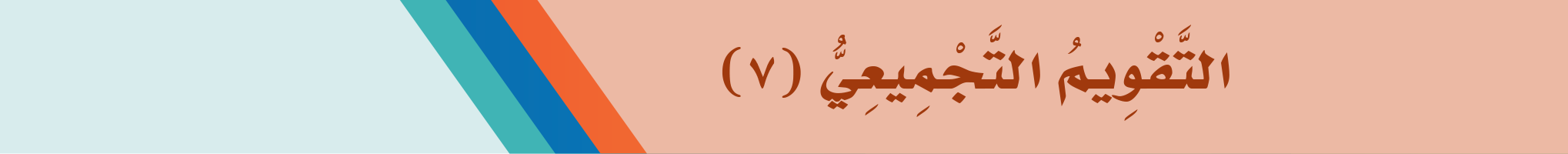 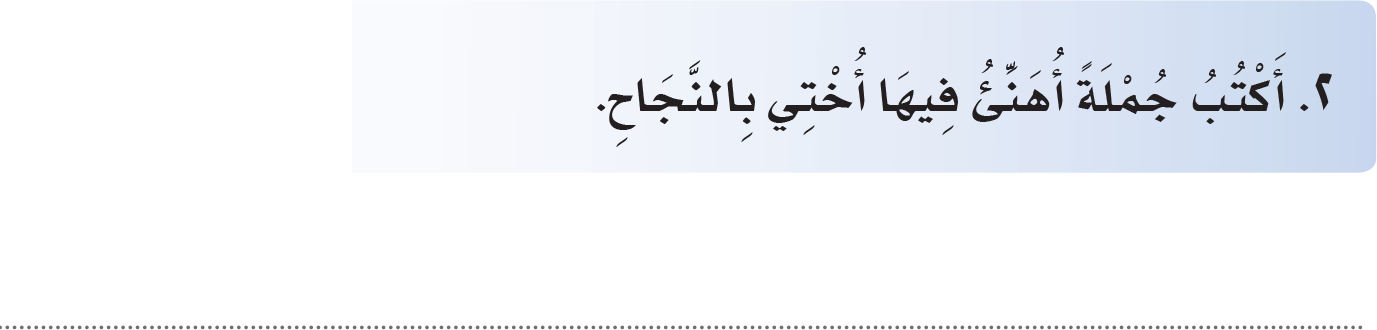 أَلْف مُبارك النَّجَاح.
115
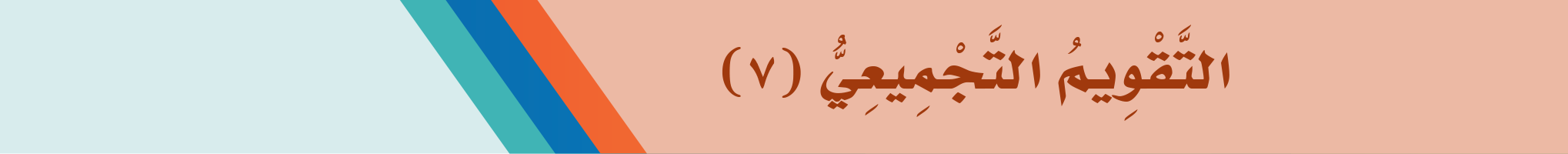 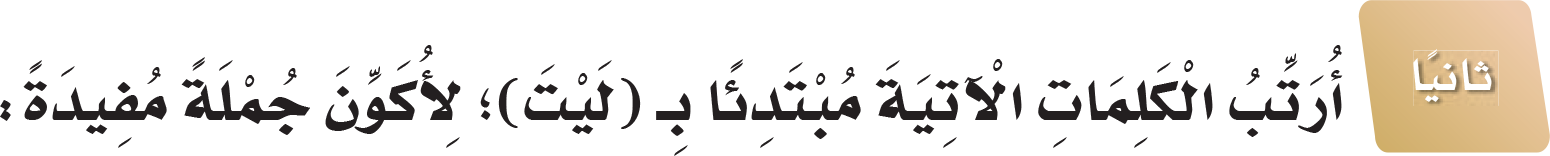 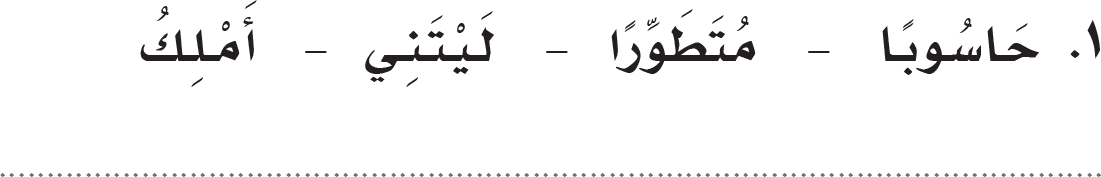 لَيْتَنِي أَمْلِكُ حَاسُوبًا مُتَطَوِّرًا.
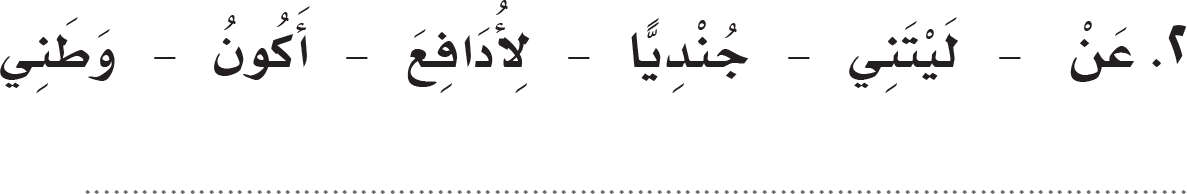 لَيْتَنِي أَكُونُ جُنْدِيًّا لِأُدَافِـعَ عَنْ وَطَنِي.
115
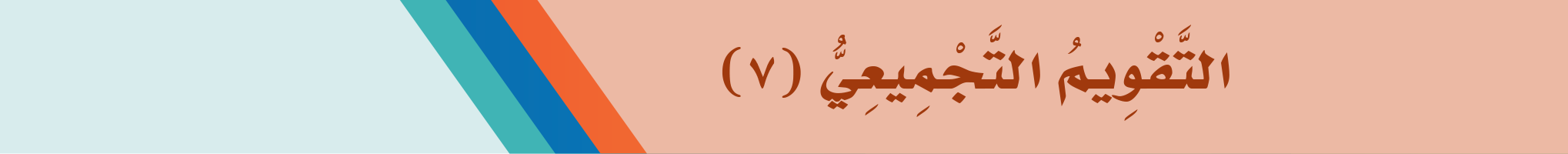 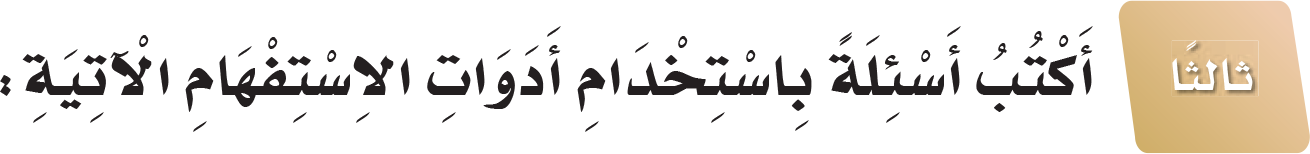 مَتَى نَقْرَأُ الْقِصَّةَ الْجَدِيدة يَا أَبِي؟
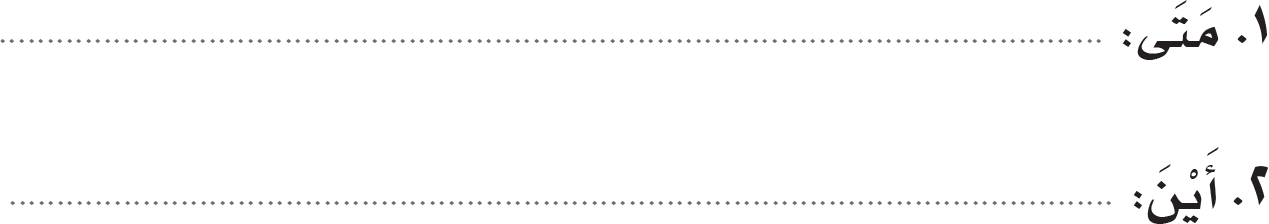 أَيْنَ قَضَيْت إِجَازَتِك يَا أَحْمَد ؟
115
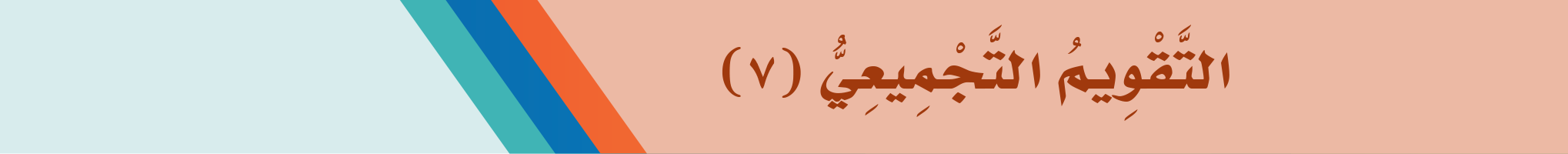 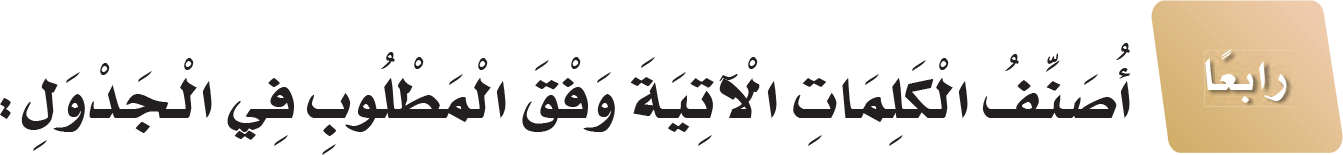 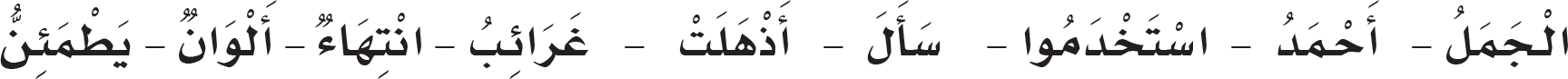 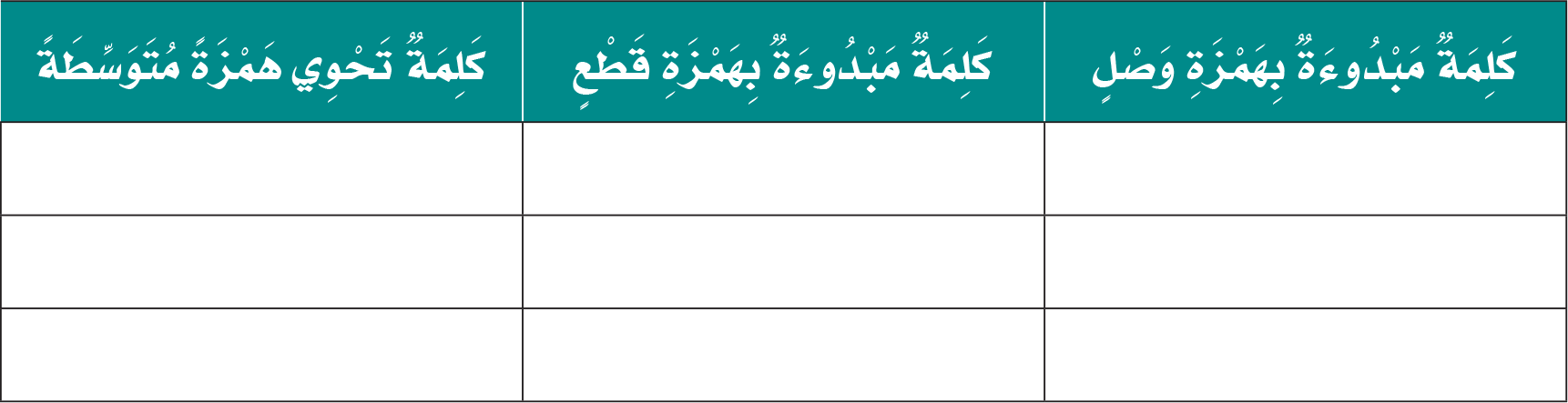 أَحْمَدُ
الْجَمَلُ
سَأَلَ
غَرَائِبُ
اِسْتَخْدَمُوا
أَذْهَلَتْ
يَطْمَئِنُّ
اِنْتِهَاءٌ
أَلْوَانٌ
115
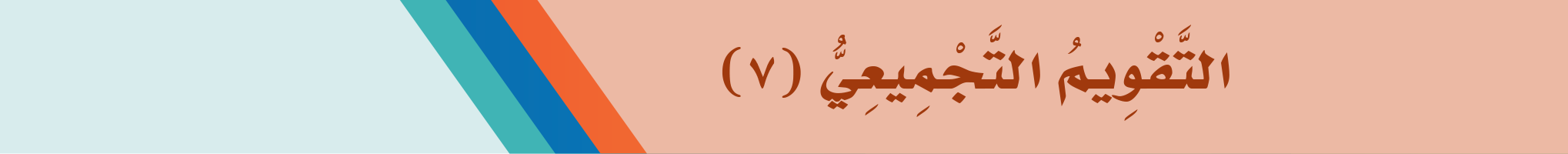 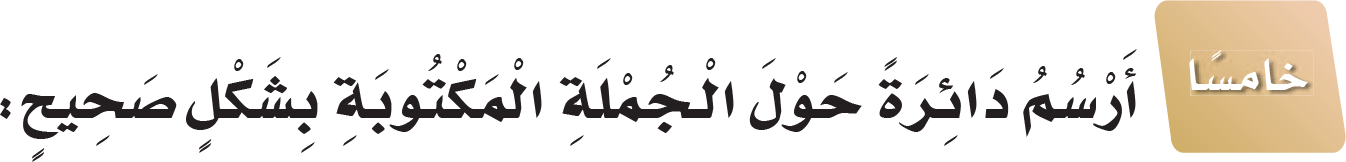 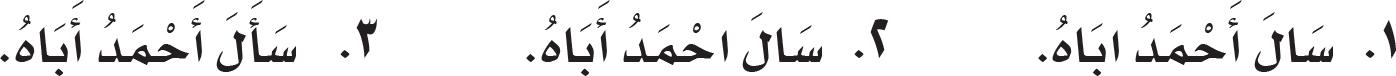 116
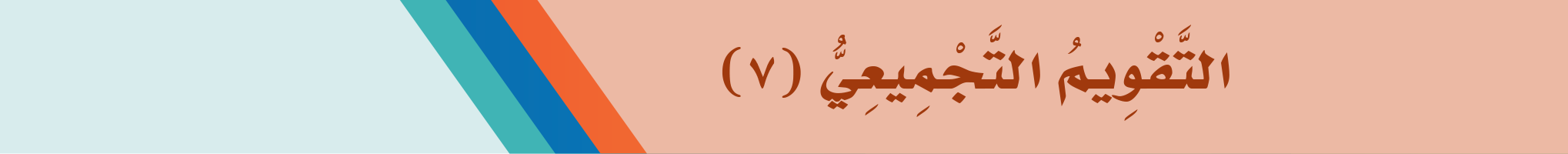 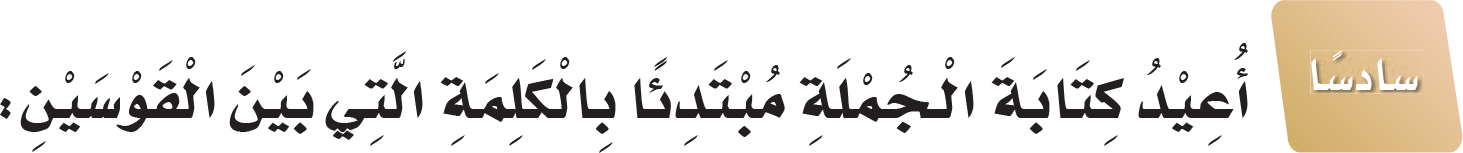 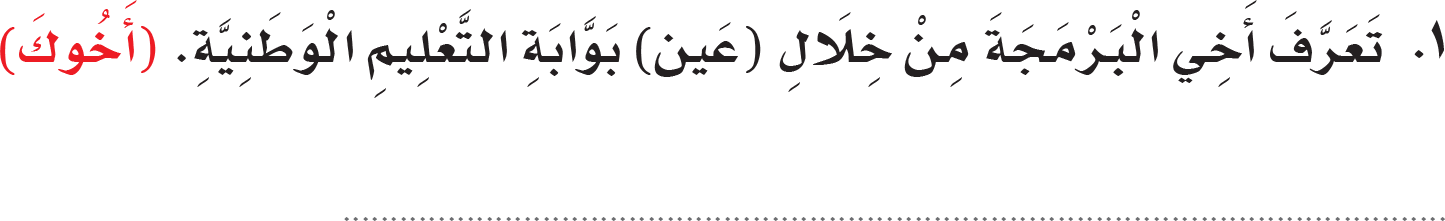 أَخُوكَ تَعَرَّفَ الْبَرْمَجَةَ مِنْ خِلَالِ (عَيْن) بَوَّابَةِ التَّعْلِيمِ الْوَطَنِيَّةِ.
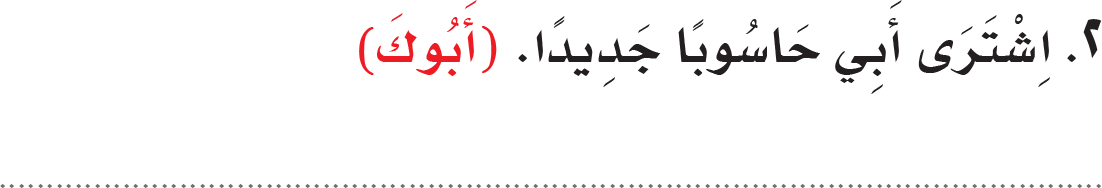 أَبُوكَ اِشْتَرَى حَاسُوبًا جَدِيدًا.
116
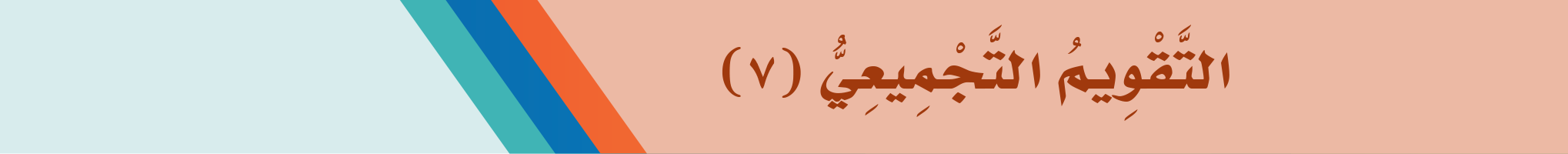 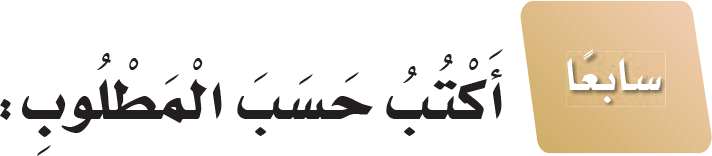 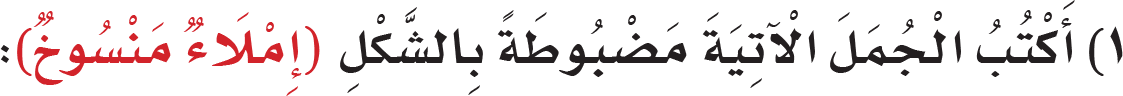 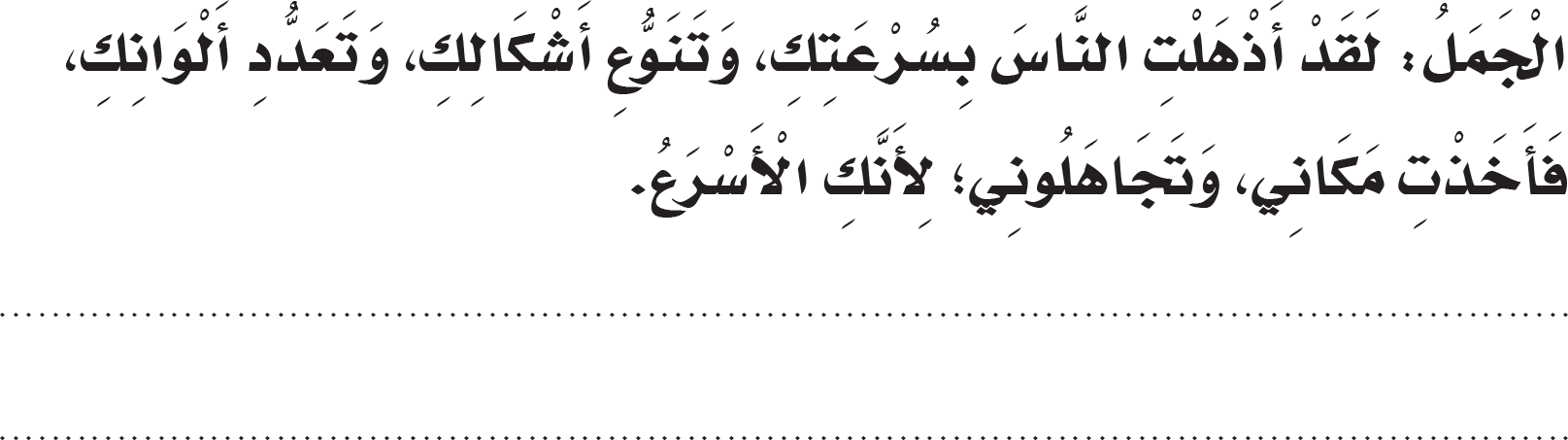 116
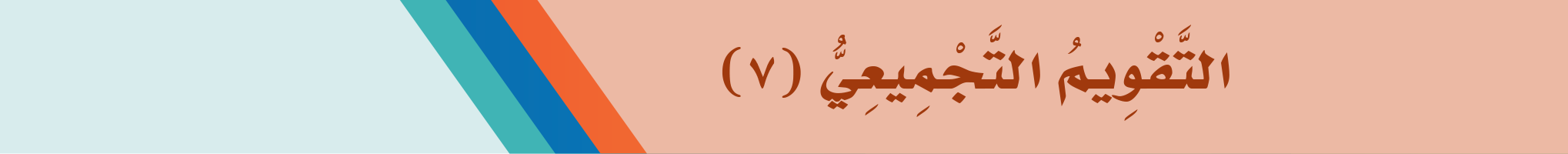 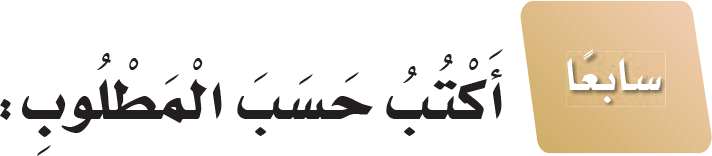 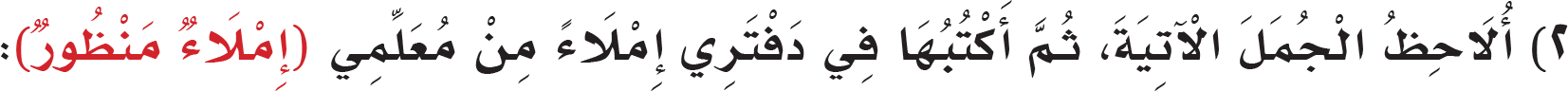 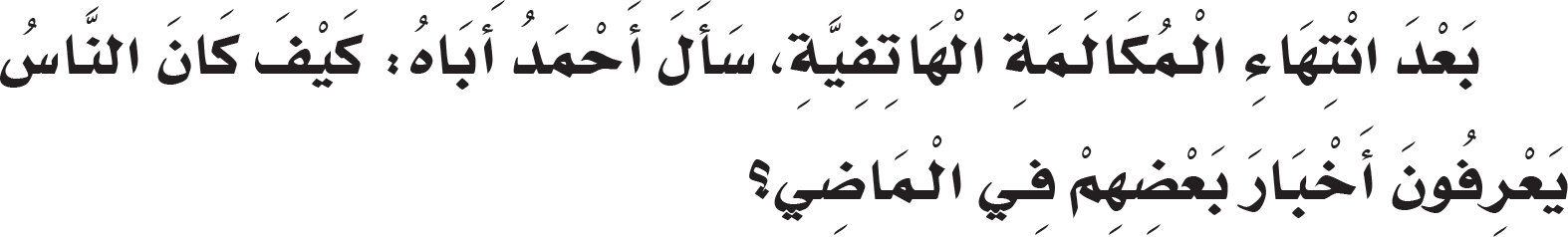 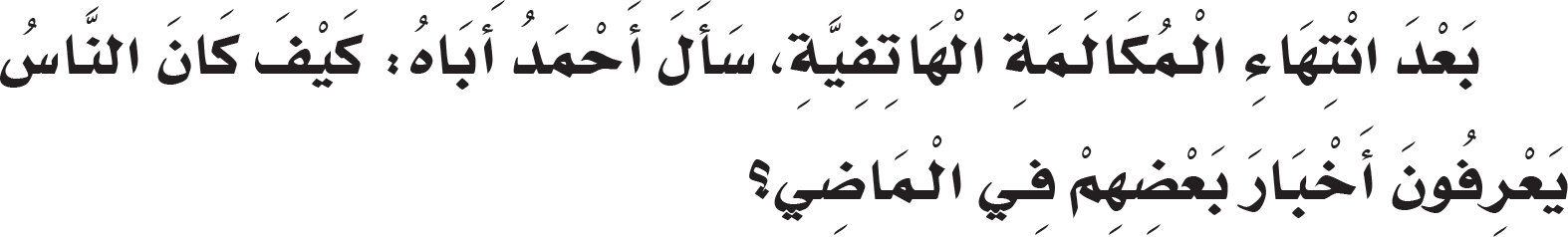 116
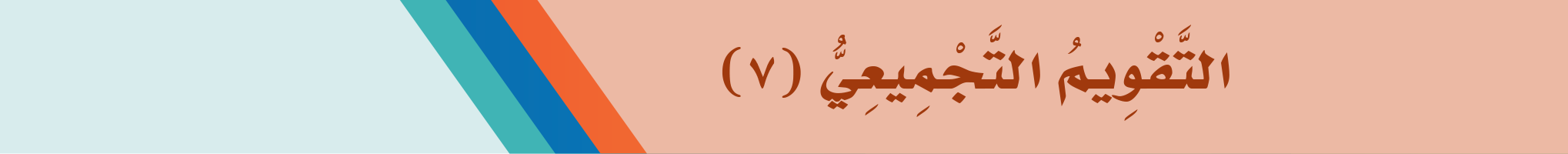 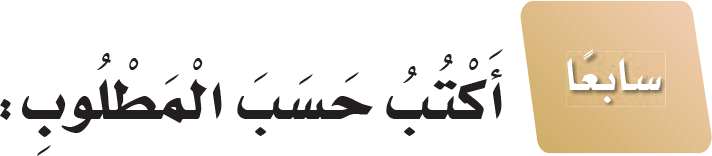 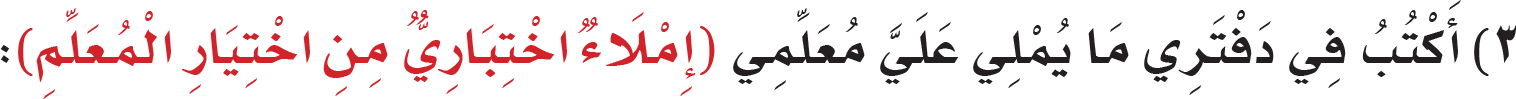